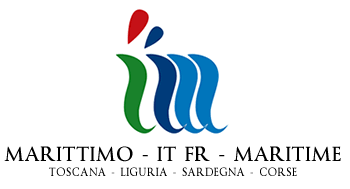 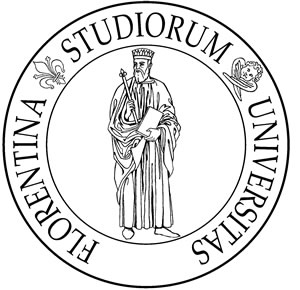 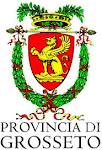 VAGAL 
Programma di Cooperazione Transfrontaliera
Italia/Francia “Marittimo”
2007-2013
Università degli Studi di Firenze
Dipartimento di Scienze delle Produzioni Agro-alimentari e dell’Ambiente (DiSPAA)
PECORA dell’AMIATA e delle CRETE SENESI
Origine e storia
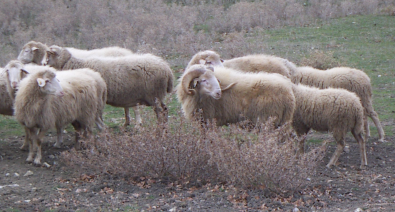 La popolazione stanziale ovina conosciuta come Pecora delle Crete senesi e dell’Amiata è la discendente della cosiddetta  “Pecora Comune Toscana”, “Nostrale” o “Vissana”, ampiamente presente nella Toscana centrale e meridionale  nella prima metà del XIX secolo. Di alta statura, mediocre produttrice di lana, di tipo grossolano, era caratterizzata da notevole rusticità che le permetteva di sopportare le avversità climatiche e la spesso  limitata disponibilità di foraggi dei pascoli naturali nei periodi stagionali critici, mantenendo un discreto tasso di fertilità e producendo nel contempo latte relativamente abbondante (Cristin 1861-1862).
Successive introduzioni di pecore merinizzate provenienti dai greggi maremmani, influenzati dalla razza  Maremmana Spagnola Bastarda, avevano finito per separare questa popolazione ovina in due ecotipi, tanto che negli anni ’30 del secolo scorso si riconosceva una pecora delle Crete senesi (o semplicemente pecora Senese) e una pecora dell’Amiata (Tabet, 1936). Il primo ecotipo, nel senese e sul versante settentrionale del monte Amiata, di taglia maggiore ma meno produttivo sia di latte che di lana, era il diretto discendente della pecora nostrale;  il secondo,  caratteristico del Monte Amiata e in particolare del Monte Labbro, di taglia ridotta, fortemente merinizzato, aveva buone  produzioni per tutte e tre le attitudini produttive. 
Intorno alla metà del secolo scorso ripetuti scambi genetici tra l’ecotipo amiatino e quello senese avevano  finito per ricostituire, dopo circa un secolo di separazione, una popolazione relativamente omogenea, considerata una varietà della popolazione  Appenninica (Federconsorzi 1961), e chiamata pecora delle Crete Senesi e dell’Amiata, che in quel periodo rappresentava sicuramente il tipo genetico indigeno dominante nella zona in allevamento stanziale; questa popolazione era infatti nettamente separata dalla  pecora Maremmana (o Spagnola Bastarda) della maremma grossetana, transumante, che pure negli anni precedenti aveva influenzato geneticamente la pecora amiatina (Ciani, 2002).
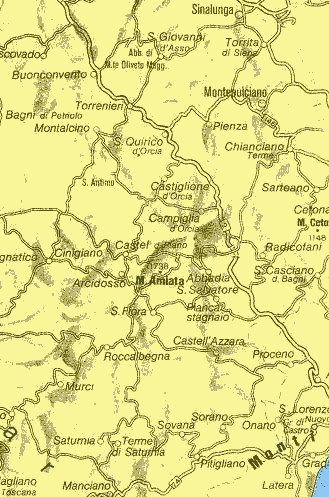 Bibliografia: Ciani F., 2002  “Recupero, salvaguardia e valorizzazione della popolazione ovina autoctona delle crete senesi e dell’Amiata”. Convegno “La biodiversità agroalimentare delle crete senesi” San Giovanni d’Asso, Siena. 9/11/2002. FEDERAZIONE ITALIANA DEI CONSORZI AGRARI, 1961. Gli allevamenti italiani. Ovini. Ed. REDA, Roma. Giorgetti A., Sargentini C., Tocci R., Gallai S., Martini A., Ciani F., Galigani I., 2011. Recupero e ottimizzazione del metodo tradizionale di produzione del formaggio pecorino con latte di Pecora dell’Amiata e delle Crete senesi. Coltivare Insieme – n. 10 Inverno, 2011. Pp. 16-19. Tabet D., 1936 . Le condizioni dell'economia rurale nell'Appennino toscano. III. Reale Accademia dei Georgofili. Tipografia Mariano Ricci, Firenze.